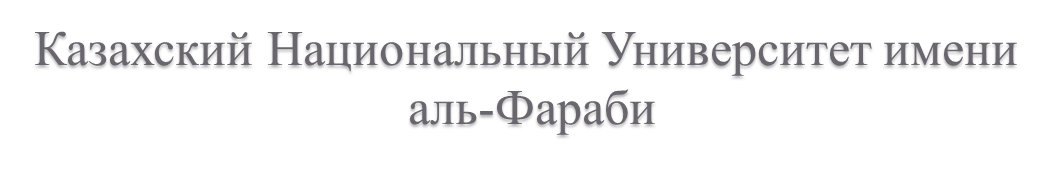 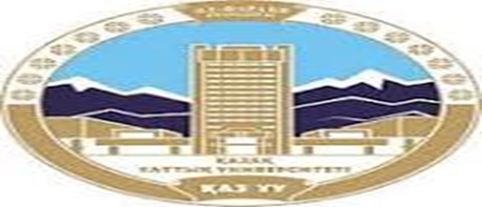 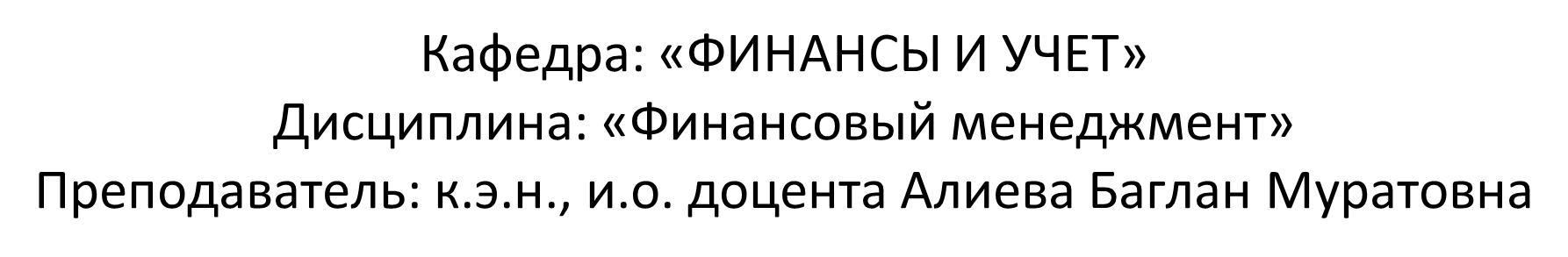 Тема 12. Прогнозирование денежного потока инвестиционного проекта.
План лекции
Основные этапы оценки денежного потока. 
Классификация инвестиционных проектов. 
Методы оценки эффективности инвестиционного проекта.

Цель лекции: ознакомить студентов с методами оценки эффективности инвестиционного проекта.

Результаты: 
Формирование профессиональных компетенций по методологии оценки эффективности инвестиционного проекта.
Денежный поток инвестиционного проекта
Денежный поток включает:
- чистую прибыль после уплаты налогов;
- амортизационные отчисления, прирост (уменьшение) оборотного капитала;
- прирост (уменьшение) инвестиций;
- прирост (уменьшение) долгосрочной задолженности.
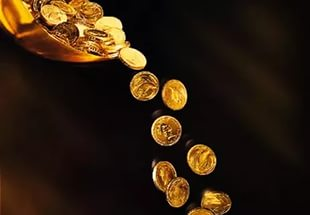 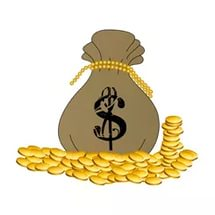 Инвестиционная деятельность
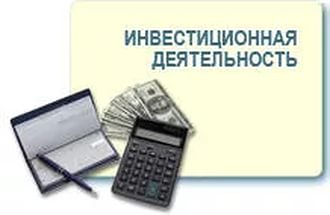 Приток денежных средств по финансовой деятельности может обеспечиваться за счет внешних источников финансирования по отношению к проекту.
Надежность прогноза денежных средств зависит от:
- точности расчета сумм капитальных затрат в течение всего срока реализации затрат на создание оборотного капитала по инвестиционной деятельности;
- точности прогноза продаж, по данным которого он построен, и расчета необходимых затрат на производство и реализацию продукции (по операционной деятельности);
- расчета суммы денежных средств, необходимых для реализации инвестиционного проекта на каждом шаге его осуществления (по финансовой деятельности).
Базисная цена
Под базисной ценой понимается цена на конкретный продукт (работу, услугу), сложившаяся в народном хозяйстве на определенный момент времени, заложенная в инвестиционный проект без учета инфляции.
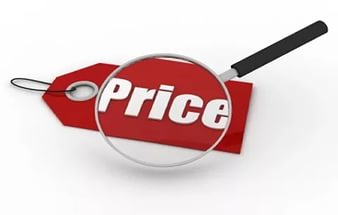 Прогнозные цены
Прогнозная цена определяется путем умножения базисной цены на индекс возможного изменения цен в конце расчетного периода.
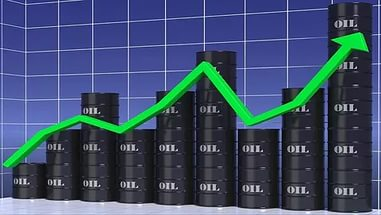 Основные этапы оценки денежного потока
1. Выбор модели денежного потока.
2. Определение длительности прогнозного периода действия проекта.
3. Анализ и прогноз инвестиций.
4. Анализ и прогноз доходов от действия проекта.
5. Анализ и прогноз расходов.
6. Расчет величины денежного потока для каждого года прогнозного периода.
7. Определение ставки дисконта.
8. Расчет величины остаточной стоимости активов, созданных в ходе осуществления инвестиционного проекта.
9. Расчет текущих стоимостей будущих денежных потоков и остаточной стоимости активов, созданных в ходе осуществления инвестиционного проекта.
Оценка эффективности инвестиционного проекта
основывается на будущих денежных потоках. Поэтому важной задачей является выработка прогноза денежного потока на какой-то будущий временной период, начиная с текущего года.
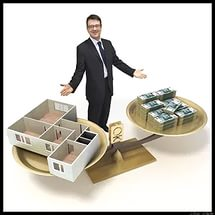 Учет релевантных денежных потоков
учет всех наиболее существенных последствий проекта, то есть при определении эффективности инвестиционного проекта должны рассматриваться все изменения, происходящие на предприятии в результате его реализации.
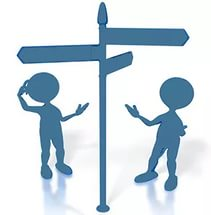 Вывод
От того, насколько точно рассчитан экономический эффект инвестиционного проекта, во многом зависит будущий успех компании, а оценка ожидаемого денежного потока является одной из главных задач в этом процессе. Если денежный поток рассчитать неправильно, то любой метод оценки инвестиционного проекта даст неверный результат, из-за чего эффективный проект может быть отвергнут как убыточный, а экономически невыгодный принят за сверхприбыльный. Именно поэтому важно грамотно оценить денежный поток инвестиционного проекта компании.
Вопросы
Что такое денежный поток инвестиционного проекта? 
Из каких видов деятельности состоит денежный поток инвестиционного проекта ? 
Что такое прогнозные цены?